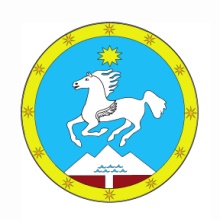 О БЮДЖЕТЕ МУНИЦИПАЛЬНОГО ОБРАЗОВАНИЯ «УЛАГАНСКИЙ РАЙОН» НА ОЧЕРЕДНОЙ ГОД И НА ПЛАНОВЫЙ ПЕРИОД
ОТКРЫТЫЙ БЮДЖЕТ
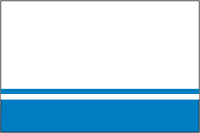 Основные характеристики консолидированного бюджета МО «Улаганский район»  за 2010-2012 годы и их прогноз на плановый период
тыс.руб.
Динамика  фактического и прогнозируемого объема поступлений безвозмездных поступлений в консолидированный бюджет  МО «Улаганский район»
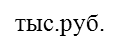 Структура расходов бюджета  МО «Улаганский район» по годам
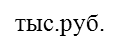 Структура доходов бюджета МО «Улаганский район» на 2013 год
Прогноз поступления налоговых и неналоговых доходов в бюджет МО «Улаганский район»(тыс.руб.)
Структура прогнозных показателей налоговых и неналоговых доходов бюджет МО «Улаганский район» на 2012 год (В ТЫС.РУБ.,%)
Структура прогнозных показателей налоговых и неналоговых доходов бюджет МО «Улаганский район» на 2013 год (В ТЫС.РУБ.,%)
Структура расходов бюджета МО «Улаганский район» на 2013 год и плановый период 2014 и 2015 годов (в %)
Структура расходов бюджета МО «Улаганский район» на 2013 год на социальную сферу
Новации бюджетной политики в социальной сфере
Реализация Указов Президента Российской Федерации от 7 мая 2012года:

Увеличение расходов
 на обеспечение повышения фонда оплаты труда педагогических работников муниципальных образовательных учреждений дополнительного образования детей, работников муниципальных учреждений культуры с 1 апреля 2013 года на 10 процентов
на комплекс мер , направленных на выявление и поддержку одаренных детей и молодежи
на доступность дошкольного образования для детей в возрасте от трех до семи лет
Муниципальные целевые программы социальной сферы в бюджете МО «Улаганский район»
Администрация в 2013 году продолжает внедрение в бюджетный процесс методы результативного бюджетного планирования. В проекте бюджета МО «Улаганский район» предусмотрены муниципальные целевые программы: 
«Поддержка и устойчивое развитие коренных малочисленных народов-теленгитов Улаганского района на 2013-2015 годы» - 500,00 тыс. руб., 
«Профилактика безнадзорности и правонарушений несовершеннолетних в МО «Улаганский район» на 2013-2015 годы» - 50,00 тыс. руб.,
 «Профилактика терроризма, а также минимизации и (или) ликвидации последствий проявлений терроризма на территории МО «Улаганский район» на период  2013- 2015 годы» - 10,00 тыс. руб.; 
«Профилактика экстремизма, а также минимизации и (или) ликвидации последствий проявлений экстремизма на территории МО «Улаганский район» на период  2013- 2015 годы» - 10,00 тыс. руб.;
«Развитие малого и среднего предпринимательства в МО «Улаганский район» на 2013-2015 годы»  50,0 тыс. руб.;
«Чистая вода» в МО «Улаганский район» на 2013-2015 годы – 2 700,75 тыс. рублей, 
«Энергосбережение в Улаганском районе на 2013-2015 годы» - 1 806,6 тыс. рублей, 
«Отходы в МО «Улаганский район» на 2013-2015 годы» - 350,0 тыс. рублей; 
«Дороги в МО «Улаганский район» на 2013-2015 годы» - 500,00 тыс. рублей,
«Безопасность дорожного движения в МО «Улаганский район» на 2013-2015 годы» - 100,0 тыс. рублей,
«Старшее поколение в МО Улаганском районе» на 2013-2015 годы – 116,0 тыс. рублей,
«Социальная поддержка граждан, оказавшихся в трудной жизненной ситуации» на 2013-2015 годы – 500 тыс. рублей.
  «Улучшение условий и охраны труда в Улаганском районе» на 2013-2015 годы в сумме 40 тыс. рублей.
Расходы местного бюджета на образование
В рамках муниципальных целевых программ в проекте бюджета предусмотрены бюджетные ассигнования в общем объеме 8 454,3 тыс. рублей, в том числе:  
МЦП «Развитие системы дополнительного образования детей в МО «Улаганский район» на 2013-2015 годы»
МЦП «Программа детского и школьного питания в учреждениях МО «Улаганский район» на 2013-2015 годы»
МЦП «Собери ребенка в школу» на 2013-2015 годы
МЦП «Одаренные дети Улаганского района» на 2013-2015 годы»
МЦП «Развитие образования в МО «Улаганский район» на 2013-2015 годы»
МЦП «Молодежь Улаганского района на 2013 - 2015 годы»
МЦП «Оздоровление и отдых детей и подростков в МО «Улаганский район» на 2013-2015 годы» 
МЦП «Профилактика наркомании на территории МО «Улаганский район» на 2013-2015 годы» 
МЦП «Обеспечение жильём молодых семей» МО «Улаганский  район» на 2013-2015 годы
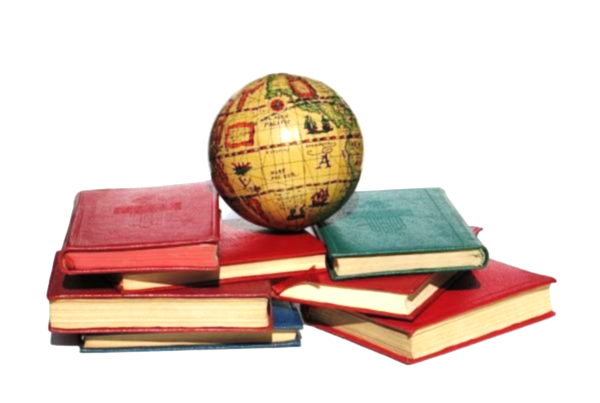 Целевые программы в области культуры
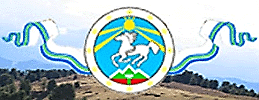 Сохранение культуры

   Продолжение реализации РЦП «Культура Республики Алтай на 2011-2016 годы» в 2013 году 26,7 тыс. рублей. 
Продолжение поддержки библиотек по комплектованию книжных фондов  в 2013 году МЦП «Развитие библиотек Улаганского района на 2013-2015 годы» в сумме 375,0 тыс. рублей.
   Продолжается поддержка профессионального искусства, литературы и творчества и мероприятия в области культуры в 2013 году МЦП «Сохранение и развитие культуры МО «Улаганский район» на 2013-2015 годы» в сумме 350,00 тыс. рублей.
Физическая культура и спорт
В настоящее время в Мо «Улаганский район» культивируется 10 видов спорта. Тренеров-преподавателей 27. Количество учащихся в детских спортивных школах района 555. Жителей, систематически занимающихся физической культурой и спортом 540.
          В 2013 году МЦП «Развитие детско-юношеского спорта в МО «Улаганский район» на 2013-2015 годы» 3033,00 тыс. рублей, в том числе соревнования, стадион с.Балыкча, СОК Мандылу. МЦП «Развитие районного спорта и пропаганда здорового образа жизни на 2013-2015 годы», в том числе   соревнования, приобретение ковра с.Акташ, с.Челушман, с.Саратан.
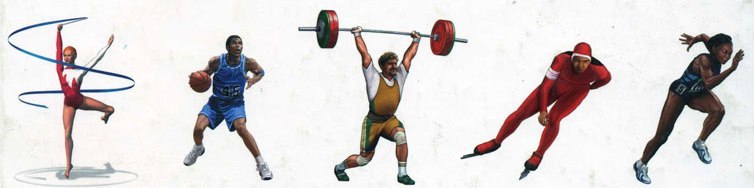 Расходы на поддержку АПК в МО «Улаганский район» в 2013 году
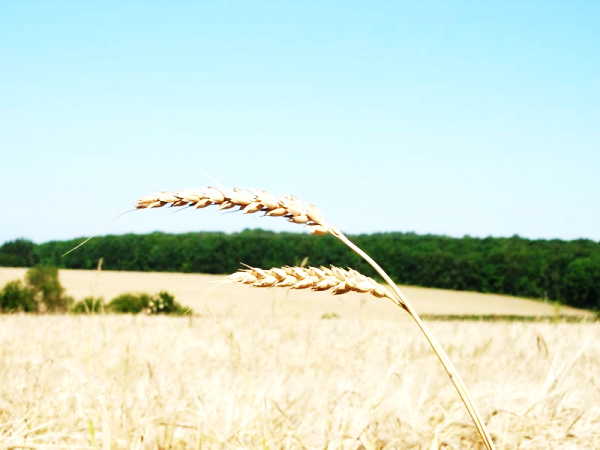 Продолжается реализация РЦП «Развитие агропромышленного комплекса Республики Алтай на 2011-2017 годы» на обеспечение жильем специалистов, проживающих в сельской местности в 2013 году 3188,20 тыс. рублей.








В МПЦ «Развитие агропромышленного комплекса в МО «Улаганский район» на 2013-2015 годы» на 2013 год 6013,06 тыс. рублей входят расходы на строительство электролиний Мандылу; софинансирование субсидий Республики Алтай на жилье молодым семьям и водопровод с. Балыктуюль; обустройство целебных источников, уничтожение волков.
Межбюджетные трансферты из региональных фондов в МО «Улаганский район»
Региональный фонд софинансирования расходов
Субсидии на реализацию РЦП "Развитие образования в Республике Алтай на 2013-2018 годы"  1266 тыс. рублей
Субсидии на реализацию РЦП "Совершенствование организации школьного питания в Республике Алтай на 2012-2015 годы"  693 тыс. рублей
Субсидии на реализацию РЦП "Развитие агропромышленного комплекса Республики Алтай на 2011-2017 годы«  3188,2 тыс. рублей
Субсидии на реализацию РЦП "Культура Республики Алтай на 2011-2016 годы« 26,7 тыс. рублей  
Субсидии на реализацию РЦП  "Повышение устойчивости жилых домов, основных объектов и систем жизнеобеспечения в Республике Алтай на 2010-2015 годы" 10150 тыс. рублей
Субсидии на реализацию РЦП "Экономическое и социальное развитие коренных малочисленных народов Республики Алтай до 2015 года" 4300 тыс. рублей


Региональный фонд финансовой поддержки муниципальных районов (городского округа) 
Дотации на выравнивание бюджетной обеспеченности муниципальных районов (городского округа) 72000,90 тыс. рублей
Региональный фонд компенсаций
Субвенции на обеспечение государственных гарантий прав граждан на получение общедоступного и бесплатного дошкольного,  начального общего, основного общего, среднего (полного) общего образования, а также дополнительного образования в общеобразовательных учреждениях 149841,0 тыс. рублей
Субвенции  на содержание ребенка в семье опекуна и приемной семье, а также на выплату вознаграждения, причитающегося приемному родителю, в том числе дополнительные гарантии 18330,0 тыс. рублей
Субвенции на обеспечение жилой площадью детей-сирот и детей, оставшихся без попечения родителей, а также детей, находящихся под опекой (попечительством), не имеющих закрепленного жилого помещения 10695,0 тыс. рублей
Субвенции на предоставление дополнительной гарантии по проведению ремонта жилого помещения, закрепленного на праве собственности за детьми-сиротами, детьми, оставшимися без попечения родителей, а также лицами из числа детей-сирот и детей, оставшихся  без попечения родителей 188,0 тыс. рублей
Субвенции на реализацию Закона Республики Алтай "О наделении органов местного самоуправления государственными полномочиями в области архивного дела" 510,0 тыс. рублей
Субвенции на реализацию Закона Республики Алтай  "О наделении органов местного самоуправления государственными полномочиями Республики Алтай по образованию и организации деятельности муниципальных комиссий по делам несовершеннолетних и защите их прав" 1004,00 тыс. рублей
Субвенции на организацию и осуществление деятельности органов местного самоуправления по осуществлению полномочий по опеке и попечительству, социальной поддержке детей-сирот, детей, оставшихся без попечения родителей, и лиц из их числа 867,00 тыс. рублей
Субвенции на выплату компенсации части родительской платы за содержание ребенка в муниц. образ. учрежд., реализующих основную общеобразовательную программу дошкольного образования 1613,00 тыс. рублей
Субвенции на осуществление государственных полномочий в области законодательства об административных правонарушениях 38,00 тыс. рублей
Субвенции на реализацию Закона Республики Алтай  "О наделении органов местного самоуправления  муниципальных районов в Республике Алтай отдельными государственными полномочиями Республики Алтай по сбору информации от поселений, входящих в муниципальный район, необходимой для ведения регистра муниципальных нормативных правовых актов в Республике Алтай« 209,00 тыс. рублей
Субвенции на организацию и осуществление отдыха и оздоровления детей, проживающих на территории Республики Алтай  1640,00 тыс. рублей
Субвенции на реализацию Закона Республики Алтай "О наделении органов местного самоуправления в Республике Алтай отдельными государственными полномочиями Республики Алтай по постановке на учет и учету граждан Российской Федерации, имеющих право на получение жилищных субсидий  на приобретение или строительство жилых помещений" 19,2 тыс. рублей
Структура расходов консолидированных бюджетов муниципальных образований в Республике Алтай
Условия Соглашений о мерах по повышению эффективности использования бюджетных средств и увеличению поступлений налоговых и неналоговых доходов бюджетов муниципальных образований (п.4 ст.136 БК РФ)
не устанавливать и не исполнять расходные обязательства, не связанные с решением вопросов, отнесенных Конституцией Российской Федерации и Республики Алтай, федеральными законами, законами Республики Алтай к вопросам местного значения;
 утвердить план мероприятий по увеличению объема налоговых и неналоговых доходов консолидированного бюджета муниципального образования и принимать меры по его реализации;
 не превышать нормативы формирования расходов на оплату труда депутатов, выборных должностных лиц местного самоуправления, осуществляющих свои полномочия на постоянной основе, муниципальных служащих и содержание органов местного самоуправления;
 предельный объем муниципального долга не должен превышать 50 % утвержденного годового объема доходов бюджета муниципального образования (без учета доходов по дополнительным нормативам отчислений);
 дефицит местного бюджета не должен превышать 5 % утвержденного общего годового объема доходов местного бюджета (без учета доходов по дополнительным нормативам отчислений);
 предельный объем расходов на обслуживание муниципального долга в текущем финансовом году не должен превышать 15 % объема расходов соответствующего бюджета (за исключением объема расходов, которые осуществляются за счет субвенций);
 не допускать увеличения численности работников бюджетной сферы и органов местного самоуправления, а также количества муниципальных учреждений и других бюджетополучателей  и др.